MIFIRA FrameworkLecture 10Competition: trader behavior
Chris Barrett and Erin Lentz
February 2012
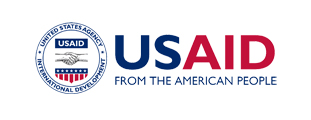 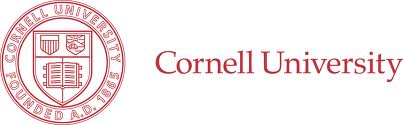 Linking Back To MIFIRA
1d. Do local traders behave competitively?
If traders can exercise market power, they can extract added profits by boosting prices faster than costs increase. 
 
2b. Will agency purchases drive up food prices excessively in source markets?
Same logic as in question 1d, but with the demand side intervention being local or regional procurement.
2
The Basics of Imperfect Competition
Firms with market power directly affect prices through sales quantity decisions.
Because firms seek to maximize profits, choose quantity where MC=MR.  
But because it faces demand that is not perfectly price elastic, in order to expand output, must drop prices.  Therefore MR<AR. 
Thus MC=MR<AR. This implies higher prices. The gap can be large for price inelastic demand food items in small, remote markets.
3
The Basics of Imperfect Competition: MC=MR<AR=p*
Price
Marginal costs
p*
Aggregate demand =Average revenue
Marginal revenue
q*
Quantity
4
The Basics of Imperfect Competition
Market power arises because of entry barriers (cannot start business) or mobility barriers (cannot expand business) that limit competition.
4 sources of barriers:
Technical barriers  (e.g., increasing returns and MES)
Legal barriers (e.g., parastatals, licensing, IPRs)
Informal barriers (e.g., sociocultural obstacles, road barriers, credit rationing)
Firm-created barriers (e.g., sunk costs, overcapacity, predatory pricing, contract interlinkage, relationship- function-specific capital, etc.)
5
Structure, Conduct & Performance
Dominant empirical method of analyzing markets:
Market structure: Are there increasing returns to scale or scope? How many firms and size distribution? Entry and exit patterns?
Firm conduct: How have firms responded to shocks in the past?  Is there any sign of collusion among (especially larger) firms?  
Economic performance: What are profit and price effects of market structure and firm conduct?
6
Market Structure
How many firms?  As n increases, market becomes more competitive.
How concentrated is the market? 
	CRm  =  s1  +  s2  +  s3  +  ... ... +  sm 
	workhorse is CR4 … aggreg. share of top 4 firms
CR4>90		effective oligopoly
40≤ CR4≤90 	possible imperfect competition 
CR4<90  		workably competitive
7
[Speaker Notes: flesh out what the supply chains look like]
Market Structure
CRm ignores firm size distribution. 
Alternative: Herfindahl-Hirschman Index (HHI)
  HHI  =  s12  +  s22  +  s32  +  ... ... +  sn2 
HHI>2000  (<1000)	oligopoly (competitive)

Consider 2 different markets: 
Mkt shares: 45,5,5,5 and 20 firms w/2% each
Mkt shares: 15,15,15,15 + 20 firms w/2% each
CR4 = 60 for both but HHI = 2180 vs. 980
8
[Speaker Notes: flesh out what the supply chains look like]
Market Structure
If concentration measures suggest oligopoly, why?

What barriers to entry/mobility exist?
Are there increasing returns to scale or scope?  
	What is  [Mkt size/Minimum efficient scale]  ?

- 	If these technical barriers do not explain restricted competition,  consider alternative sources of entry or mobility barriers (4 categories earlier).
9
[Speaker Notes: flesh out what the supply chains look like]
Firm Conduct
The last time there was a demand shock, what did the largest traders do?  Did they increase throughput volumes? If not, why not?  
Did last shock induce trader entry?  What was their pricing like, competitive or follower?  
Collusive behavior?  How socially similar are traders?  Gauge trader diversity to get a sense of how likely it is they can collude on pricing.
10
[Speaker Notes: flesh out what the supply chains look like]
Economic Performance
What are prices and profits like? 
	- Profit level not always a good indicator because of X-inefficiency. Empirical IO studies find a much stronger positive relationship of concentration measures to prices than profits.  

Common result is higher prices for consumers and faster mark-up (slower mark-down) in the face of demand expansion (contraction)
11
[Speaker Notes: flesh out what the supply chains look like]
Data Requirements
Same as last lecture:
Key informant interviews and trader surveys.

Can be difficult to get precise quantitative data.  Need to try to triangulate to verify estimates.
12
[Speaker Notes: flesh out what the supply chains look like]
Interpreting the Analytic
Punch line: Markets with a greater number and variety of traders and with lower concentration (CR4 or HHI) measures are less likely to be collusive, because it is harder for larger and disparate groups to organize.  

	Analyze by product, function and geographic market.
13
[Speaker Notes: flesh out what the supply chains look like]
Limitations of the Analytic
Treat data w/healthy skepticism.  

	Price change implications for expected price changes are not immediately clear.

	But when markets noncompetitive, rate of price increases is typically 50-100% higher than under perfect competition due to oligopolistic mark-ups.
14
[Speaker Notes: flesh out what the supply chains look like]